OSPF
Interior Gateway Routing
Introduction:
Intra‐domain routing: inside an AS, org.
Also called interior gateway protocol.
Early protocols used distance vector.
RIP (Routing Information Protocol)
suffers from count‐to‐infinity problem
Advantages
Open (published), not proprietary.
 Support variety of distance metrics: (Cost, distance, delay).
 Dynamic, adapted to changes quickly
 Support routing based on type of service
 Must do load balancing, split multiple paths
Security, prevent spoofing false routing info
Definition
OSPF: is an abstract collection of actual networks
 Has a directed graph, arcs with weights
 Point‐to‐point link
 pair of arcs ⥃ weights can be different
 Broadcast network
 node for network itself
 arcs from this node to routers have 0 weight
 Networks with hosts only (no routers)
 one‐way arcs, route to hosts, not through them
Graph representation of OSPF
AS
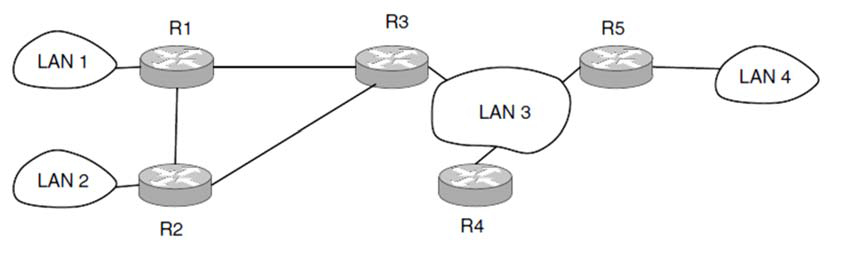 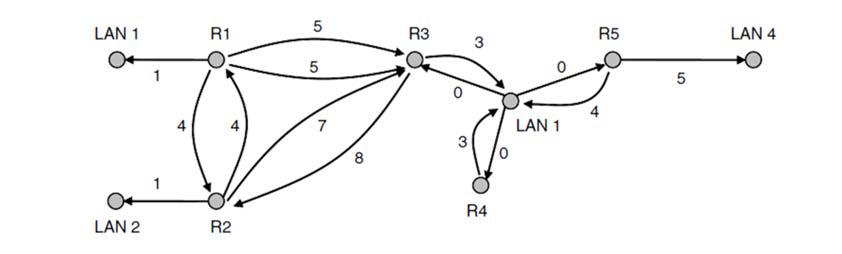 Graph
representation for
OSPF
Terminology
Many Autonomous Systems are large, they can’t be managed.
 OSPF allows dividing AS to numbered areas
 Area: network or contiguous networks
 Areas do not overlap
 Internal routers: wholly within an area
 Every AS has backbone area: area 0
 Routers in area 0: backbone routers
 Area border router: connect multiple areas
AS boundary router: injects routes to external destinations on other AS into the area
Autonomous Systems
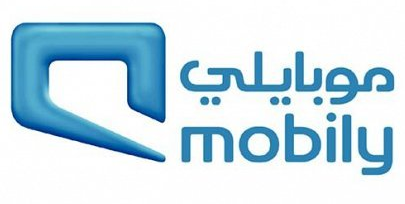 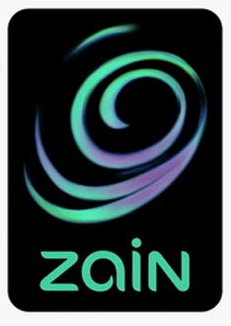 Each router informs (floods) all other routers in.
its area of its links to other routers and networks.
Each router then runs Dijkstra to compute routes.
Routers in LAN elect designated router.
Avoid having all routers talk to all within LAN.
Example
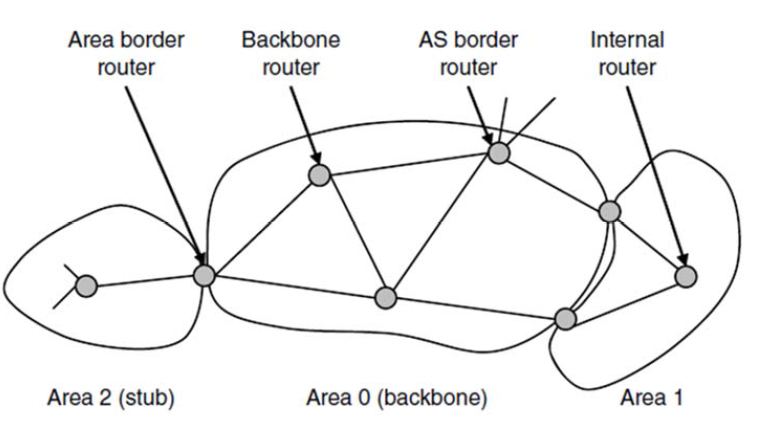 Example (Cont)
Backbone routers accept information from area border routers.
Compute best route from each backbone router to every other router.
Info is propagated back to area border routers, which advertise it within their areas.	
Internal routers can select the best route to a destination outside their area, including the best exit router to the backbone.